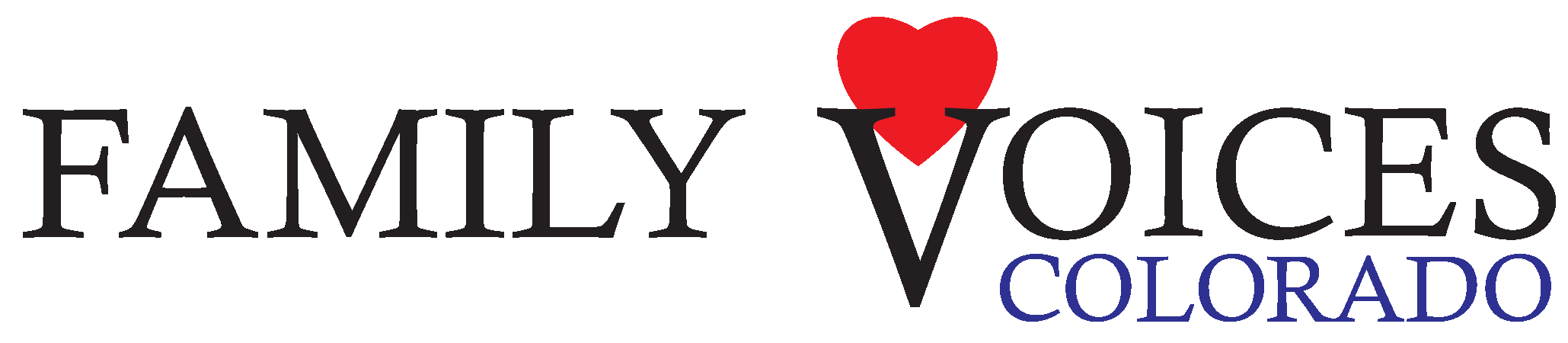 Maximizing Your Benefits
www.familyvoicesco.org			(303) 877-1747	          	info@familyvoicesco.org
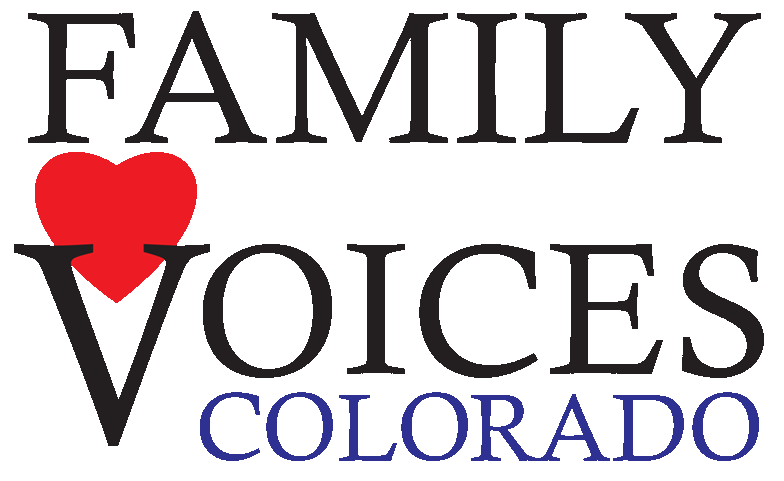 Family Voices Overview
Family Led Nonprofit

Provide: 
Systems Navigation
Education and Training
Advocacy and Policy

F2F Health Information Center

Affiliate of Family Voices national organization
https://www.familyvoicesco.org/
(855) 877-1747
info@familyvoicesco.org
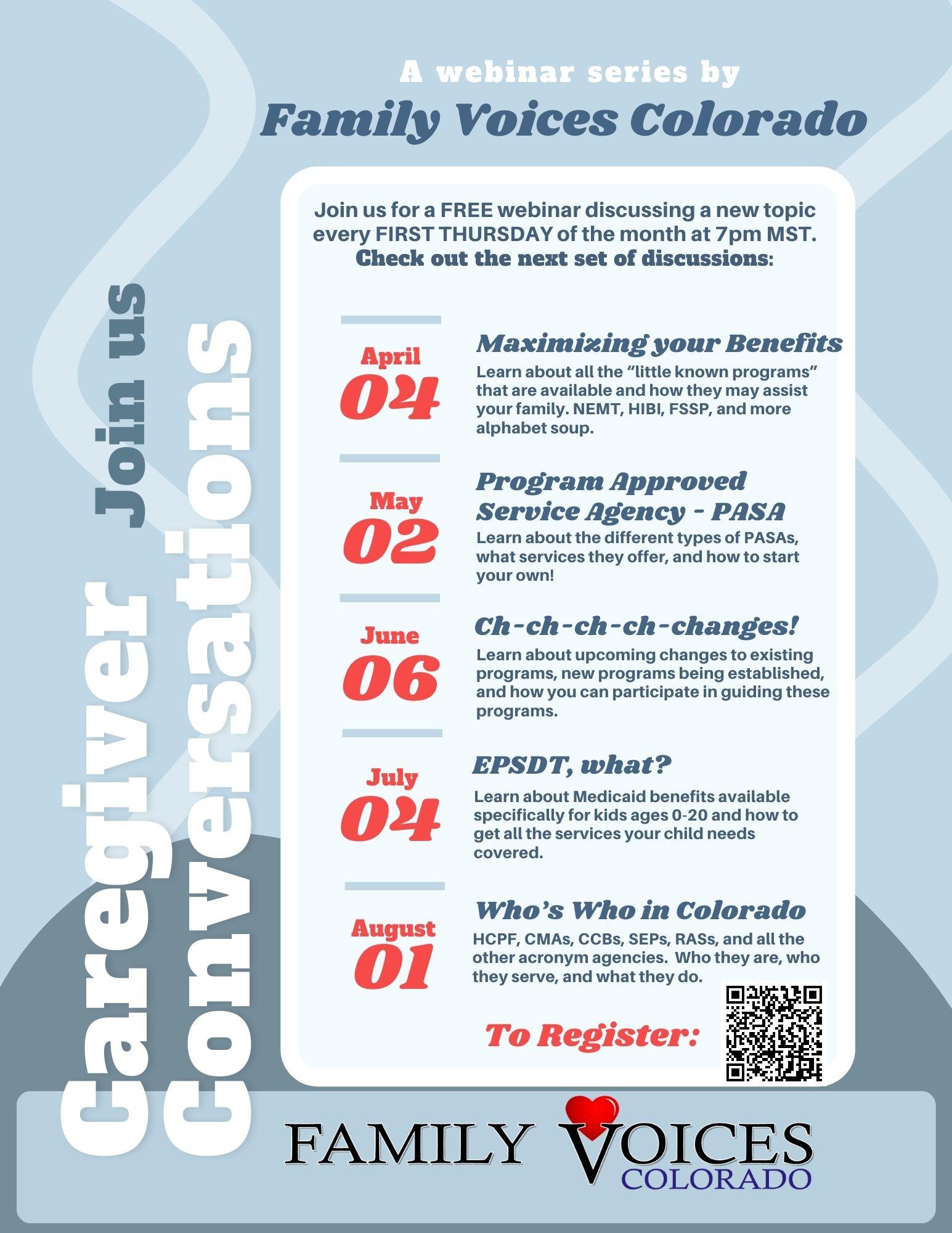 Caregiver Conversations
Webinars on the first Thursday of every month.
7:00 PM-8:30 PM
We know your time is precious we and are committed to providing information in a specific timeline.
Our timeline:
		7:00-7:10  Intros and Overview
		7:10-8:00 Information
		8:00-8:30 Questions/Answers

NOTE: Please do not share private health information, as we are recording this webinar. If you have questions that are of a more private nature, one of our staff will connect with you, at another time.
Benefits to be Discussed (and who administers them)
EPSDT - Early Periodic Screening Diagnostic and Treatment (STATE)
Creative Solutions - IDD & Mental Health through Regional Accountable Entity (RAE)
HIBI - Health Insurance Buy In (STATE)
FSSP - Family Support Services Program (CCB/CMA)
Mill Levy (CCB/CMA COUNTY)
NEMT - Non-Emergent Medical Transportation (STATE, Transdev)
‹#›
EPSDT
Early Periodic Screening Diagnostic and Treatment
For members ages 0 until 21st birthdayMedicaid = EPSDT



NO separate eligibility
NO application
NO special funding
NO separate release of information form
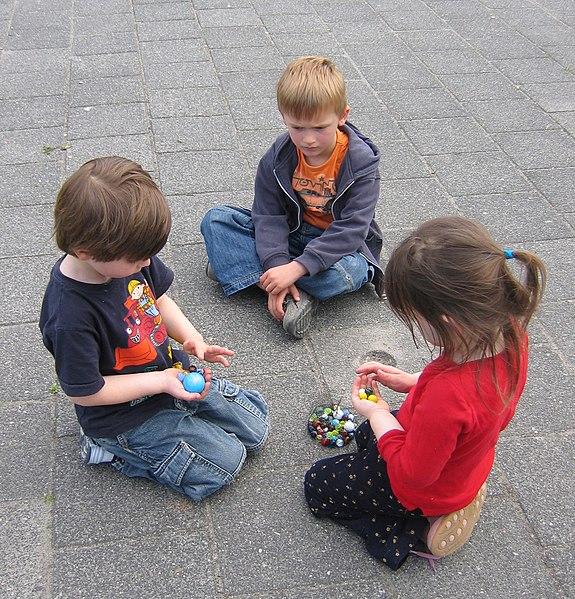 ‹#›
[Speaker Notes: As with the CMS regions, services vary state to states due to the ability to decide whats in the state plans.  While EPSDT should apply some consistency across states, its also open to interpretation.]
Early and Periodic Screening, Diagnostic, and Treatment
EPSDT is federally mandated

EPSDT provides infants, children, and adolescents with access to comprehensive, periodic evaluations of health, development, and nutritional status, as well as vision, hearing, mental health and dental services.

What does that all mean???
ANYTHING MEDICALLY NECESSARY MUST BE COVERED
‹#›
Medical Necessity
It is a reasonable, appropriate, and effective method for meeting the client’s medical need;
The expected use is in accordance with current medical standards or practices (clinical guidelines exist);
It is cost effective; and
It provides for a safe environment or situation for the client
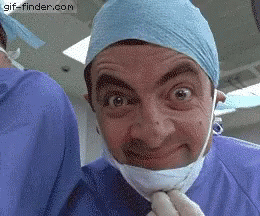 ‹#›
To enhance the personal comfort of the client
Experimental or investigational
Medical Necessity is NOT
To provide convenience for the client or the client’s caretaker
To take the place of clinical guidelines or evidence-based medicine
A single provider cannot write an order and override the lack of evidence based medicine
‹#›
Letters of Medical Necessity
Ensure the Letter of Medical Necessity answers:

Is there a licensed provider stating in writing, the item/service is medically necessary?
Is this item/service not for caregiver convenience?
Is this item/service costs effective and if so have you explained how? If not, have you explained why the more costly item/service is needed?
Is this item/service considered standard medical practice?
Have you explained how long and how often the item/service will be used.
Is this item/service right for the need of individual?
‹#›
4 year old’s glasses need replaced 3 times in one year due to wear and tear
A communication device needs replaced after 2 years because the child’s language needs have changed
A new wheelchair is needed after 3 years because the child had a large growth spurt
A child needs speech therapy 4 days a week to work on learning new AAC system
Dental cleanings need to be done under sedation due to sensory processing disorder
Child needs 5 dressings per day for a wound due to activity and excessive soiling
hearing aids, orthodontia, fomula, and more!
Example Benefits under EPSDT
‹#›
3 pairs of glasses in a year because the child likes to have different colored frames each day
An new special needs car seat is needed for a 2 year old because they outgrew their infant seat 
Parents want the child to receive stem cell therapy through a clinical trial
Parent requests a height adjustable bed so they don’t hurt their back lifting their child.
etc.
Example Benefits
NOT covered under EPSDT
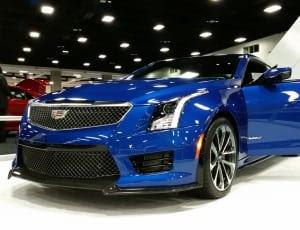 ‹#›
Creative Solutions
Creative Solutions, and the adult process of Complex Solutions, were developed by Health Care Policy and Financing (HCPF) to bring all funders and programs into a cohesive group to assist members and their families who may be in crisis. 
Creative Solutions can be requested by anyone - the family, provider, advocates or systems like child welfare agencies or the Community Centered Boards or Case Management agencies.   
Meeting facilitated by Regional Accountable Entity (RAE)
Directory of RAEs
‹#›
Creative Solutions
Individual must be on Medicaid (no waiver required)
For individuals with dual diagnosis of Mental Health and Developmental Disabilities
An Interdisciplinary Team Staffing Call should be conducted prior to escalating to creative solutions
Those involved in the member’s care come together to discuss care coordination efforts, ensure there is no duplication of efforts, and work together to best meet the member’s needs
To request a Creative Solutions call:
Creative Solutions Request Form
Or contact RAE directly
And HCPF Release of Information
‹#›
Creative Solutions - Who Can Attend?
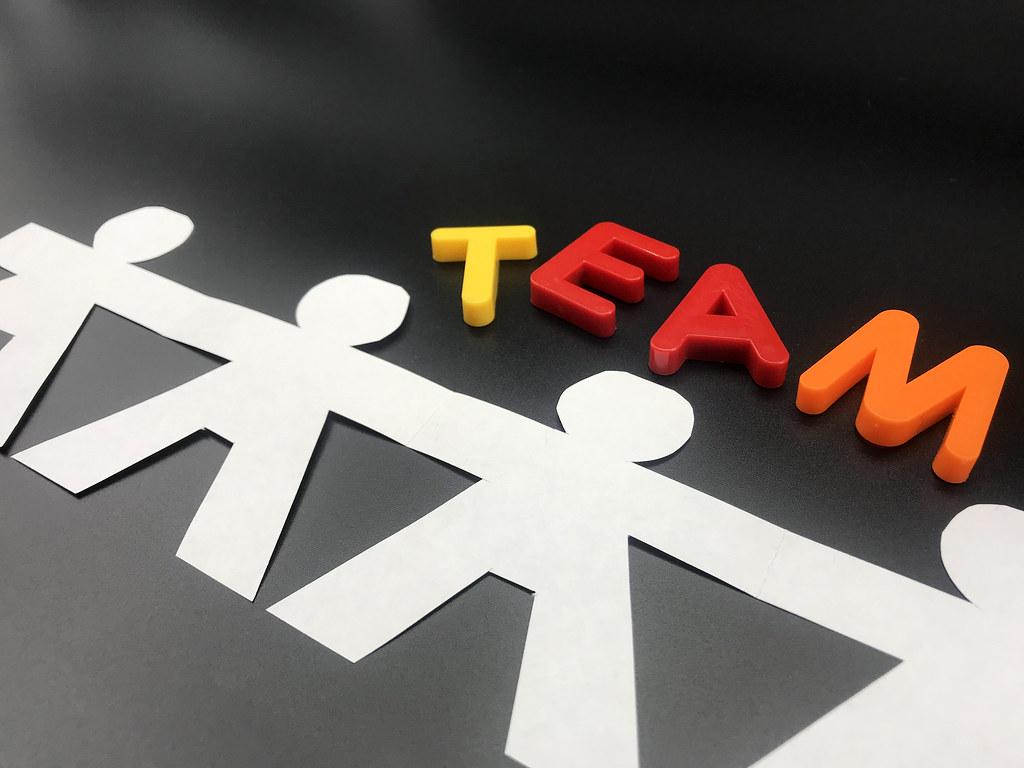 Care Manager from RAE
Case Manager from CMA
Parents
Advocate
Medicaid Staff
Current Treatment Team
GAL (Guardian Ad Litem)
Division Human Services
School District Staff
Anyone else involved in the member’s life/care
‹#›
Creative Solutions - Outcomes
Goal: Manage current crisis and implement supports to avoid future crises

Potential outcomes of Creative Solutions calls
Increased collaboration between team members
Team decision helping with needs like in or out of state residential placement or treatment facilities, interim supports and services until a more permanent solution is put in place & school supports and placement
‹#›
Health Insurance Buy In (HIBI)
Health Insurance Buy-In (HIBI) is a premium assistance program for Health First Colorado (Colorado's Medicaid program) members. It sends monthly payments to you for all or a portion of the cost of your commercial health insurance premiums.
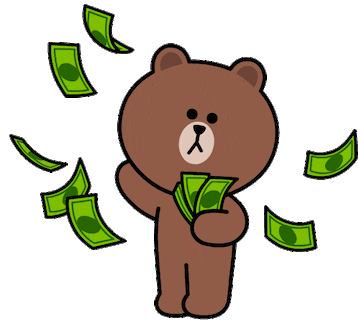 https://hcpf.colorado.gov/health-insurance-buy-program
‹#›
HIBI Who Qualifies?
You must qualify for Health First Colorado and have access to commercial health insurance.
Qualifying for HIBI does not affect your Health First Colorado eligibility.
Federal law requires employers to allow you to enroll in their group insurance within 60 days of when you are found eligible for HIBI, even if this occurs outside of your employer's usual open enrollment period.
The annual cost of your commercial health insurance must be less than the estimated total cost of your annual medical expenses, out-of-pocket costs and administrative costs.
‹#›
HIBI How to Apply
https://www.mycohibi.com/apply/

Online or paper application

Collect all information about private health insurance plan (insurance company name and information, premium amounts and frequency, who is covered, type of plan, etc.) to complete application
‹#›
Family Support Services Program (FSSP)
FSSP Provides funding support for children with intellectual and developmental disabilities or delays with costs beyond those normally experienced by families to help prevent out-of-home placements.
Eligibility:
Any individual with an Intellectual and Developmental Disability (IDD) or Developmental Delay 
Individual must be living with their family
Apply through your county’s Case Management Agency (CMA)	https://hcpf.colorado.gov/case-management-agency-directory
Level of funding and priority will be determined by Most In Need assessment (often limited to $2000 per year in some counties)
You do not need to have Medicaid
Lawful presence in the County is not a requirement
Some Case Management Agencies exclude those with Medicaid waivers from participating - ask your CMA
FSSP is not a Medicaid Waiver
‹#›
FSSP Funding Examples
If there is an unmet need not covered by insurance, waiver services, public funding, etc. Request FSSP Funding
Examples of services (not an exhaustive list):
Respite
Summer Camp Programs
Professional Services
swim instruction
therapies
hippotherapy
housekeeping services
Environmental Engineering
home modifications
safety devices i.e. locks, alarms, etc.
Transportation
Parent and Sibling Support
Medical and Dental Items
Assistive Technology 
Adaptive Recreational Equipment
bike
swings
swim safety devices
toys
therapy toys
Private Insurance Deductibles and copays
‹#›
How to Request and Receive FSSP Funding
Different types of services may require different request procedures - Ask your Case Manager 
Programs can be administered differently between CMAs
Letters of support from professionals are sometimes required
Letters of support/Invoices may not be necessary for some items
Logs tracking your use of funding may be required 	i.e. respite, housekeeping, therapy sessions, etc.
Receipts from purchases made with funds awarded may be required
Sometimes funding is paid directly to provider of services/goods
Sometimes funding is paid to you personally
‹#›
FSSP Won’t Fund Everything
Examples of services not funded by FSSP (not an exhaustive list):
Services or items covered by other funding sources including waiver services, insurance, public funding, etc.
Age-appropriate recreational equipment and toys 	Requests will only be approved when there is a correlation between	the need and the disability.
Tutoring or Educational Items	Educational support is covered by public funding to the Department	of Education
Items that are not the most cost-effective option
Home/vehicle modifications or assistive tech funding denied by Medicaid waiver program
Pretty sure what you need won’t be funded?
Ask anyway!
‹#›
Mill Levy Funding
Individual counties determine how to distribute a portion of their property taxes (Mill Levy).  Some counties dedicate a portion to support individuals with an intellectual and developmental disability or delay

Funds similar services/items as FSSP but from an additional funding source

Participating Counties (Case Management Agencies):
Denver (Rocky Mountain Humans Services)
Arapahoe, Douglas (Developmental Pathways)
Boulder (Imagine)
Routt County (Horizons)
Jefferson County (Developmental Disability Resource Center) 
Larimer (Foothills Gateway)
Weld County (Envision)
‹#›
https://hcpf.colorado.gov/case-management-agency-directory
Non-Emergent Medical Transportation
NEMT
Non-Emergent Medical Transportation (NEMT) is a Health First Colorado (Colorado Medicaid) program benefit for members who don't have transportation to medical appointments or could use assistance paying for transportation costs.  
Non-emergent: planned ahead of time, no medical care needed during transportation, non-emergency
Medical: trips to Medicaid covered services at Medicaid-enrolled places of service
Closest: closest qualified Health First Colorado provider willing and able to treat the member *reasonable exceptions available for maintaining continuity of care
Any Health First Colorado member (do not need to be on a waiver) 
No enrollment process required
‹#›
Services through NEMT
Transportation
Request online or by phone 3 business days prior to appointment
Inform of any accessibility needs and any other riders (new accompaniment rules coming soon)

Mileage Reimbursement for transportation you or someone you know provides ($0.46 per mile)
Schedule trip by phone at least 2 hours prior to visit to get confirmation number (can do recurring visits too)
Have provider sign verifying your attendance at visit
Submit completed form to 
claims.intelliride@transdev.com
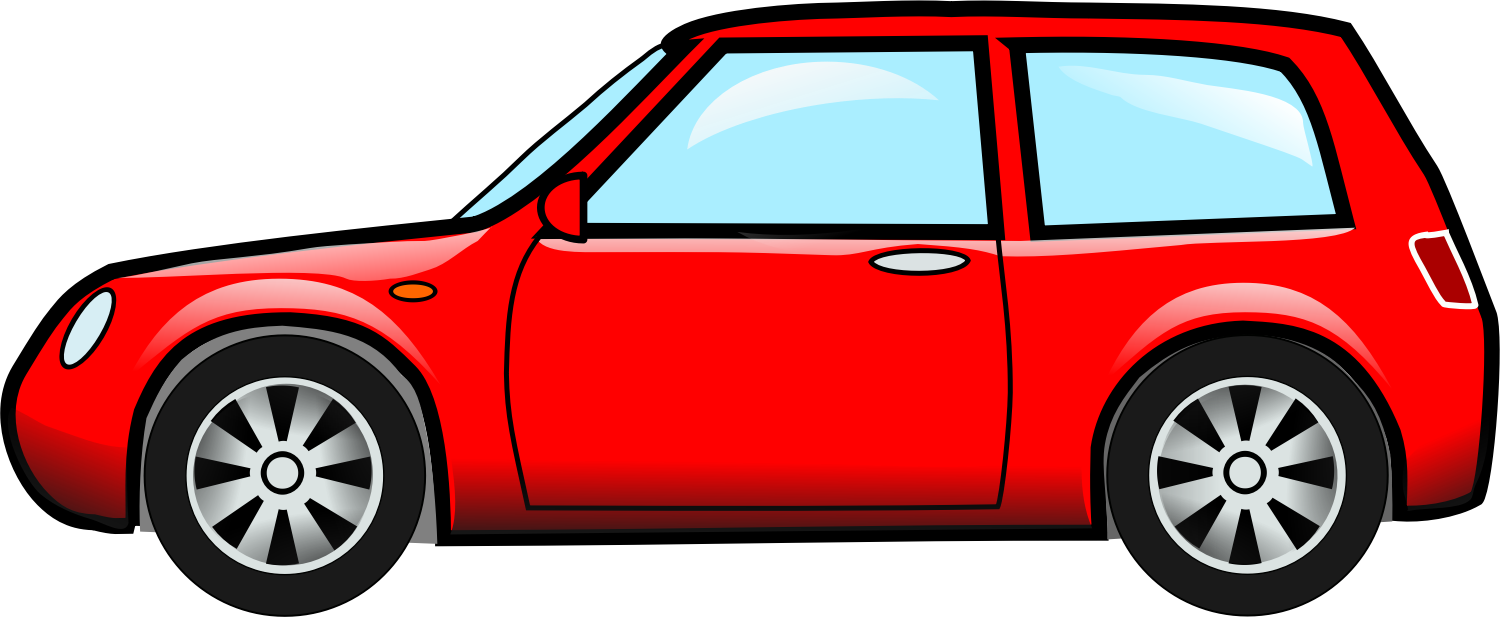 ‹#›
Services through NEMT
3. Travel expenses for medically necessary out of state care
Can cover transportation costs (driving or flying), lodging, and meals for Medicaid member and escort (if needed)
Must receive prior approval (request at least 1 week in advance)
Form must be completed by Colorado medical provider referring member out of state for care
Must justify why care cannot be received within Colorado
May need Prior Authorization (PAR) before request can be submitted
Out of State NEMT Request Form
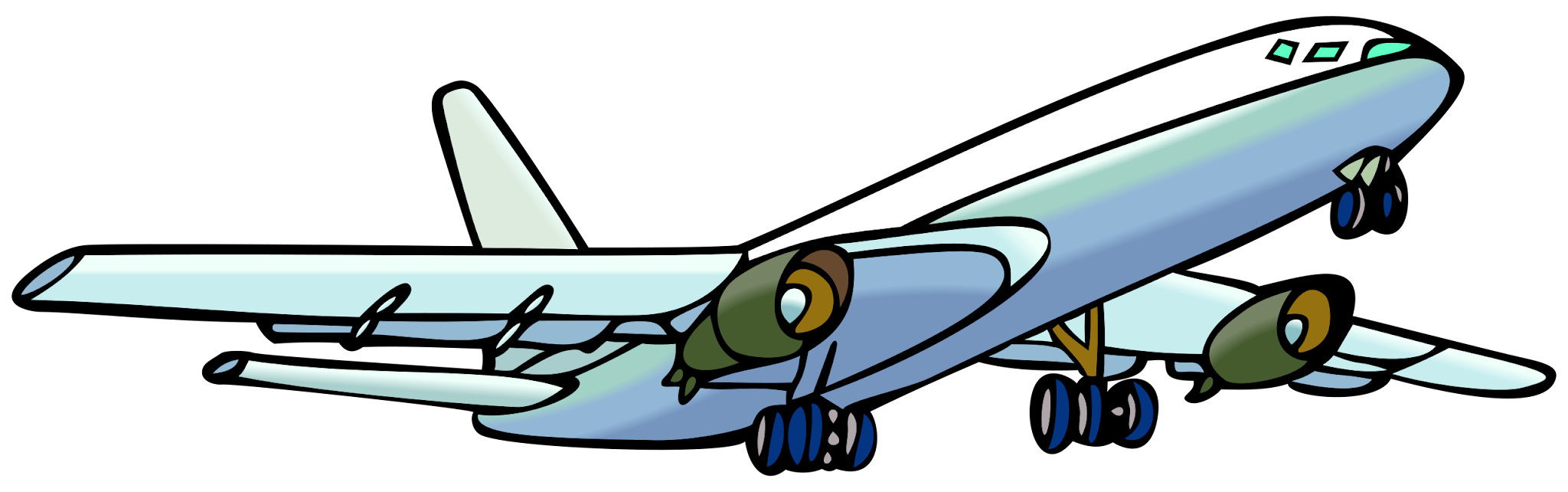 ‹#›
NEMT Providers
Mileage Reimbursement and Out of State Travel: 
Transdev (formerly intelliride)
Transdev Mileage Reimbursement Handout

Transportation:
Denver Metro Area (Adams, Arapahoe, Boulder, Broomfield, Denver, Douglas, Jefferson, Larimer, and Weld Counties) - TransDev https://transdevhealthsolutions.com/colorado/
Providers for rest of state: https://hcpf.colorado.gov/nemtlist
‹#›
Complaints/Assistance with NEMT
(855) 489-4999 or intelliride@transdev.com

NEMT@State.co.us
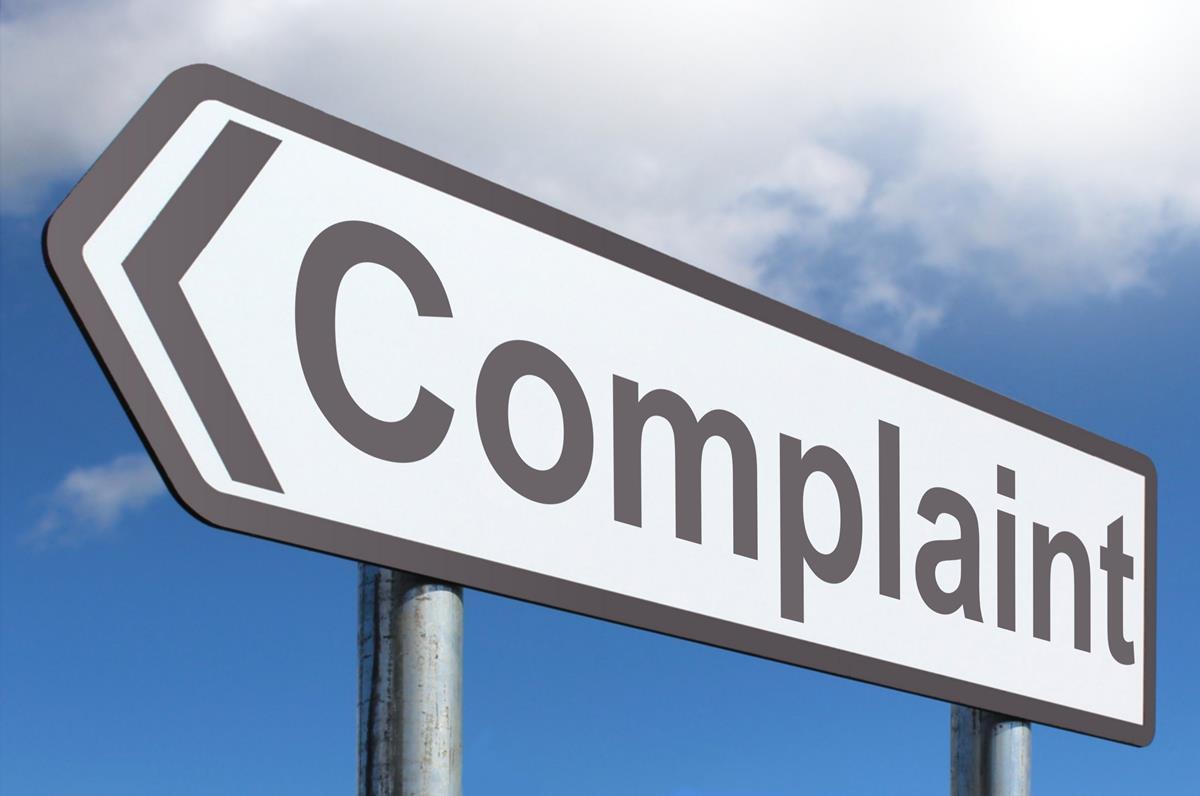 ‹#›
Contacts
EPSDT- Gina Robinson gina.robinson@state.co.us

Creative Solutions - contact individual RAEs 

HIBI - cohibicustomerservice@gainwelltechnologies.com

FSSP and Mill Levy - contact individual county CMA

NEMT - Courtney Sedon  NEMT@State.co.us
‹#›
[Speaker Notes: Please watch the underscroes needed in the addresses!]
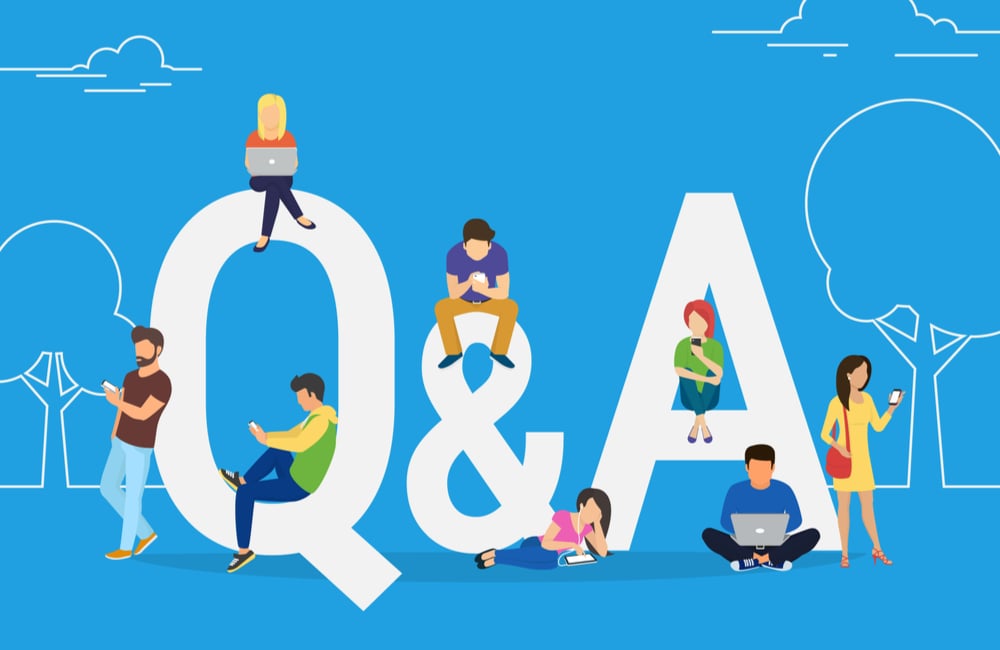 Contact Us
Contact: 
Main number (303) 877-1747              info@familyvoicesco.org


Christy Blakely - Executive Director
christy@familyvoicesco.org

Megan Bowser – Deputy Director
megan@familyvoicesco.org

Colleen Eyeman - Administrator
Colleen@familyvoicesco.org

Jamie Stefanski- Family Navigator
Jamie@familyvoicesco.org
Corinne DePersis - Family Navigator
Corinne@familyvoicesco.org

Malai Bernard - Family Navigator
Malai@familyvoicesco.org

Brenda Delgado-Bilingual Family Navigator
Brenda@familyvoicesco.org